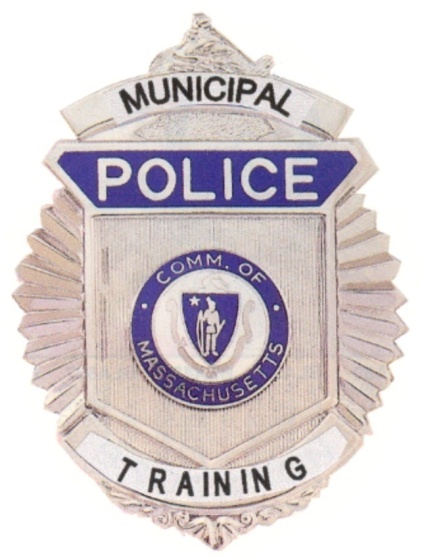 Basic Firearms Instructor Course
Municipal Police Training Committee
Firearms Advisory Group
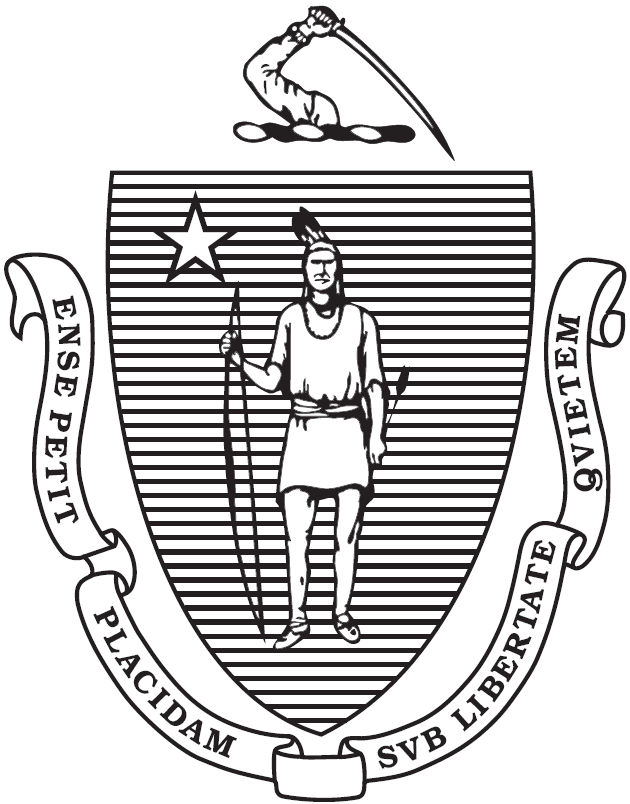 Shotgun Instructor ModuleRevised April 2012
Authors
Chief Bert DuVernay – New Braintree PD    chief@newbraintree.org
Off. Todd Bailey – Kingston PD                 tabailey@mlefiaa.org
References
MLEFIAA Firearms Instructor Development Program  2007
MCJTC Firearms Instructor Manual  2005
Mass. Sheriff’s Assn. E.T. C. Firearms Instructor Course
NRA Tactical Shotgun Course
Action Target 3 Gun Course (Shotgun)
GOAL
To give the prospective instructor the necessary skills to teach the function, role and limitations of the shotgun in a law enforcement situation.
Student Performance Objectives
Demonstrate safe and proper operation of the shotgun
Identify the basic components of the shotgun and their function
Demonstrate the basic shooting positions used with the shotgun
Describe and demonstrate the proper cycling of the pump shotgun
Student Performance Objects
Describe and demonstrate the proper cycling of the shotgun
Describe and demonstrate mounting techniques with the shotgun
Demonstrate proper loading reloading, downloading and unloading techniques of their shotgun
Demonstrate proficiency by qualifying to MPTC standards
Firearm Safety Rules
Treat all firearms as if they are loaded – ALWAYS
Keep your muzzle pointed in a safe direction at all times
Keep your finger off the trigger until on target and you have made the decision to shoot
Know your target and what is beyond it
Purpose of the Shotgun
To provide the police officer with a versatile multipurpose large bore weapon capable of safely engaging targets beyond the typical range of the service pistol.
Is the shotgun obsolete?
No!!
It is arguably the most versatile weapon in our inventory
Police Shotgun Munitions
Single projectile (slug)
Multiple projectile (buckshot)
OC
Distraction devices
Breaching
Bird shot
Single projectile impact munitions
Multiple projectile impact munitions
Tear gas
Combat Range
Maximum combat range with 12 Gauge 00 Buckshot is

 18 YARDS
Combat Range
Pattern spread ratio –For each yard of distance, pattern spreads 1 inch.10 inch spread at 10 yards18 inch spread at 18 yards
Combat Range
The combat range of the shotgun can be extended to 80 yards and beyond with the use of SLUG rounds and rifle or ghost ring sights
BuckshotPatterning
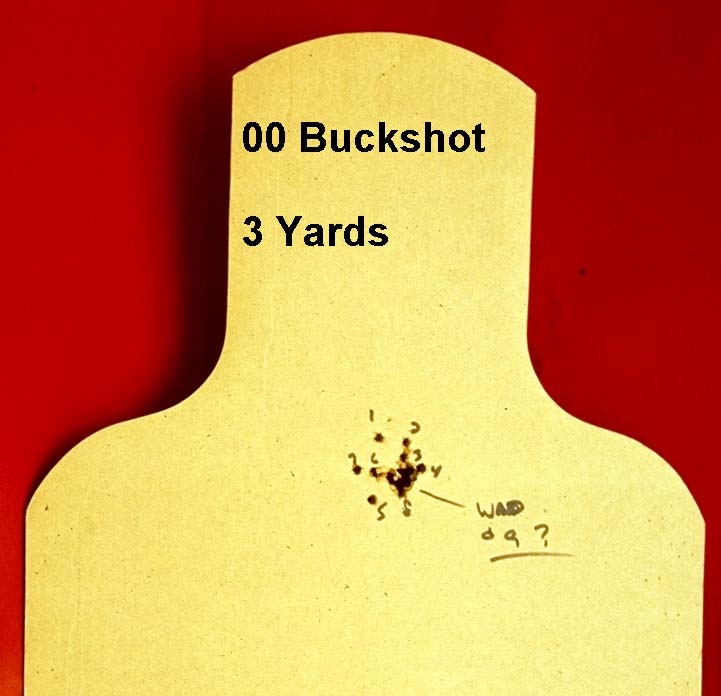 00 bk, 3 yds
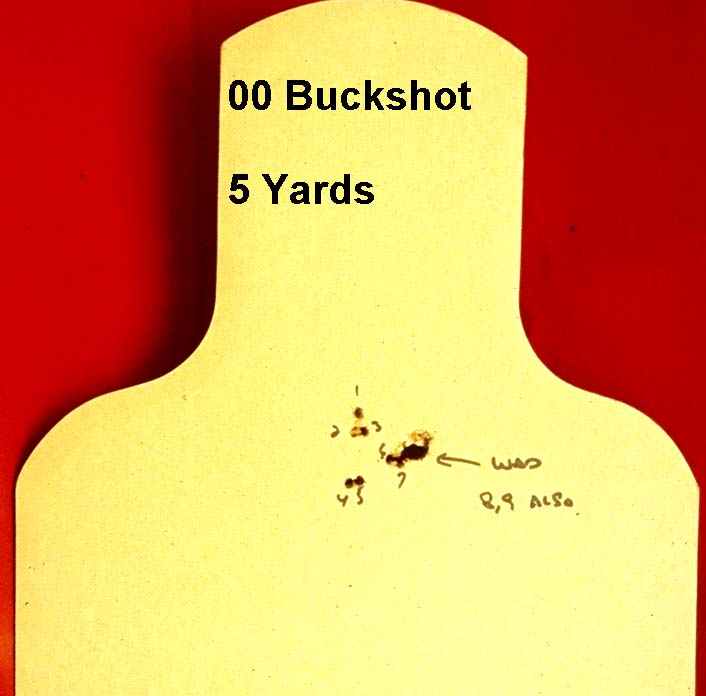 00bk, 5 yds
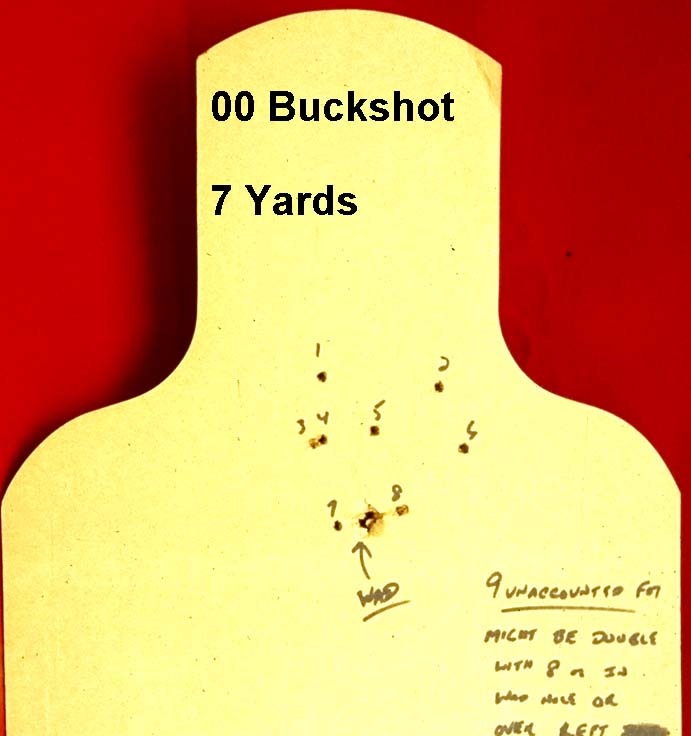 00 bk, 7 yds
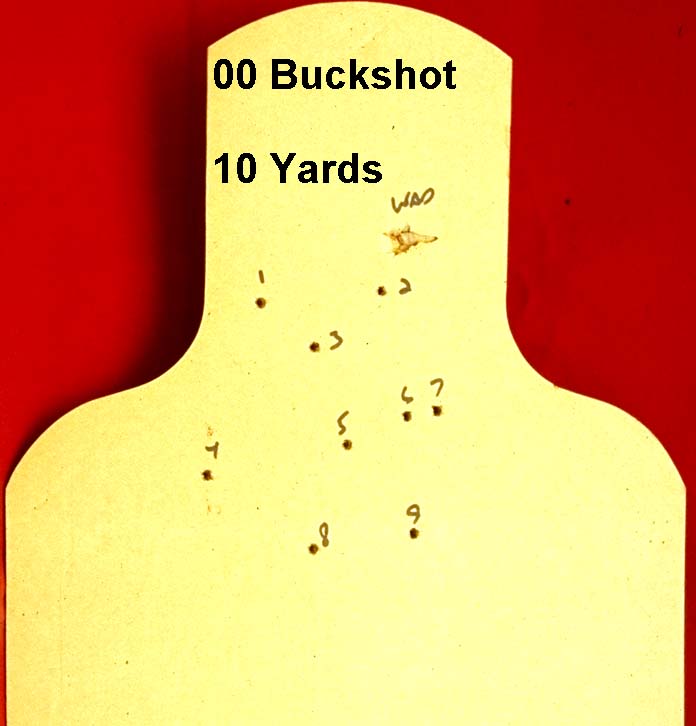 00 bk, 10 yds
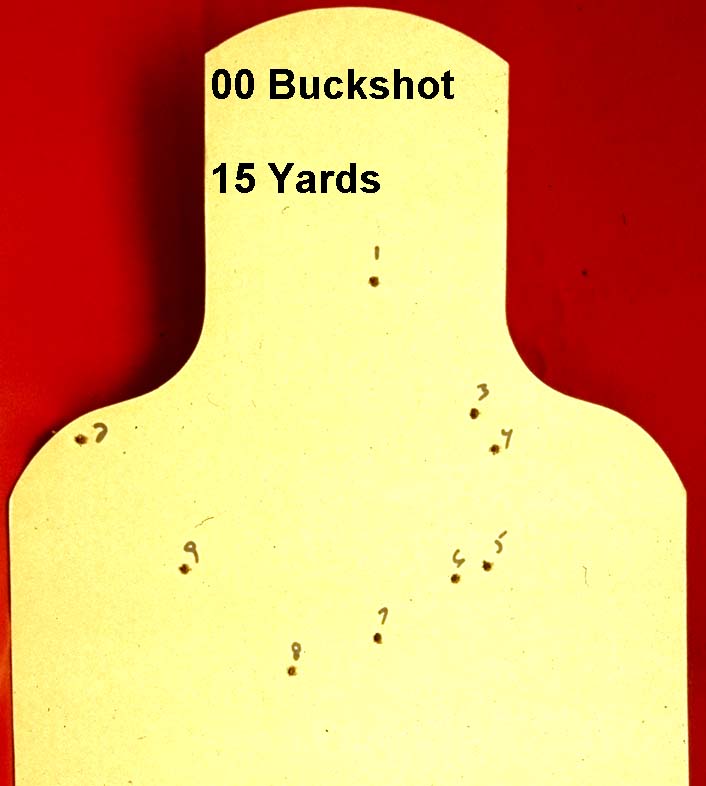 00 bk, 15 yds
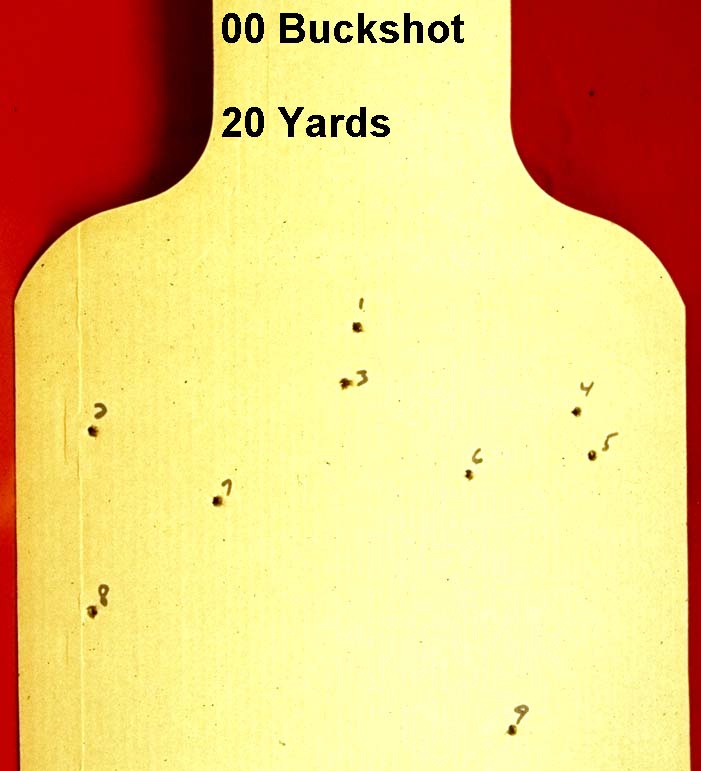 00 bk, 20 yds
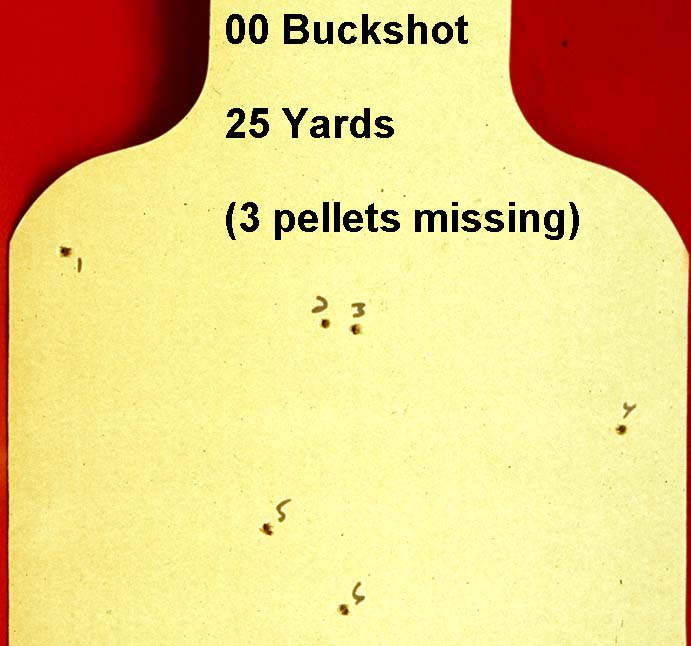 00 bk, 25 yds
Buckshot Pattern Rule of Thumb
One inch of spread for every yard of travel
Nomenclature
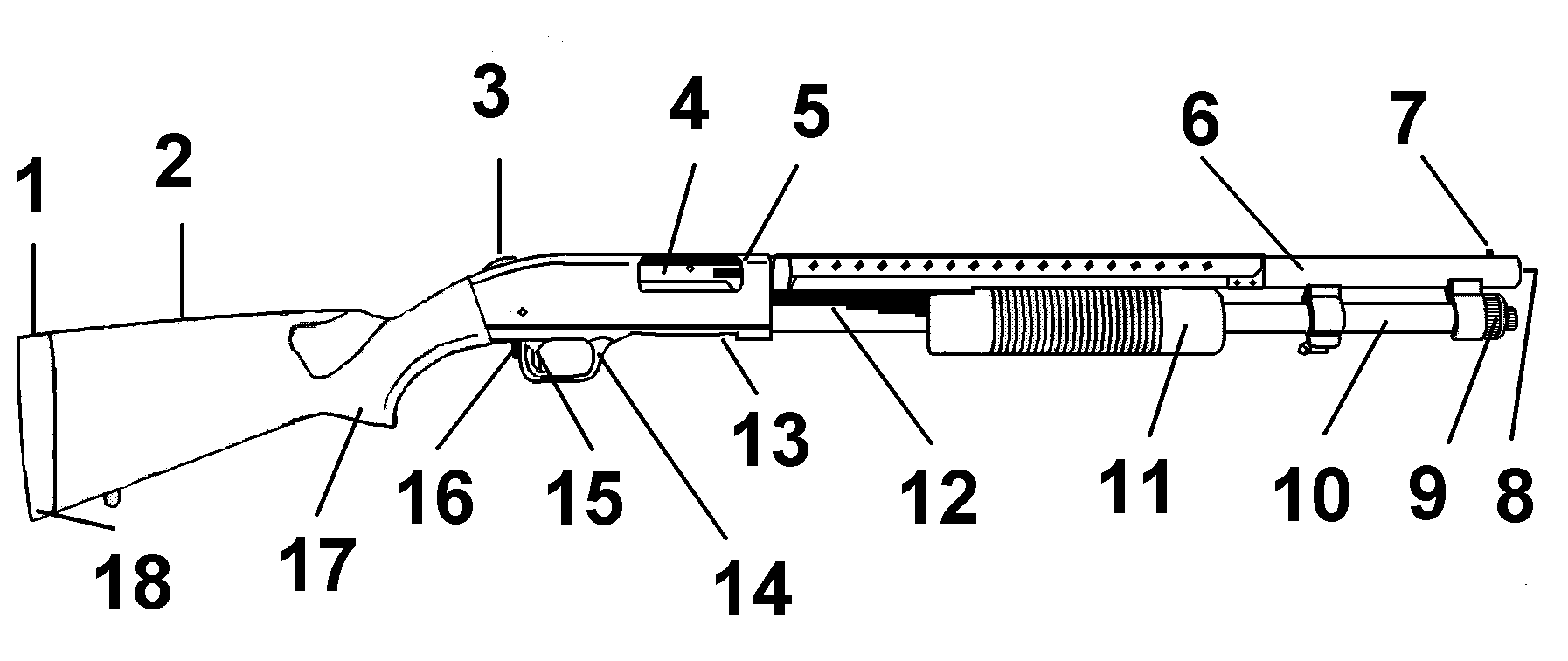 1.  Heel (of stock)		7.  Front Sight		13.  Loading Port
2.  Comb (of stock)		8.  Muzzle			14.  Trigger Guard
3.  Manual Safety		9.  Magazine End Cap	15.  Trigger
4.  Breechblock (Bolt)	10.  Magazine		16.  Action Release
5.  Ejection Port		11.  Forearm			17.  Pistol Grip
6.  Barrel			12.  Action Bar(s)		18.  Toe (of stock)
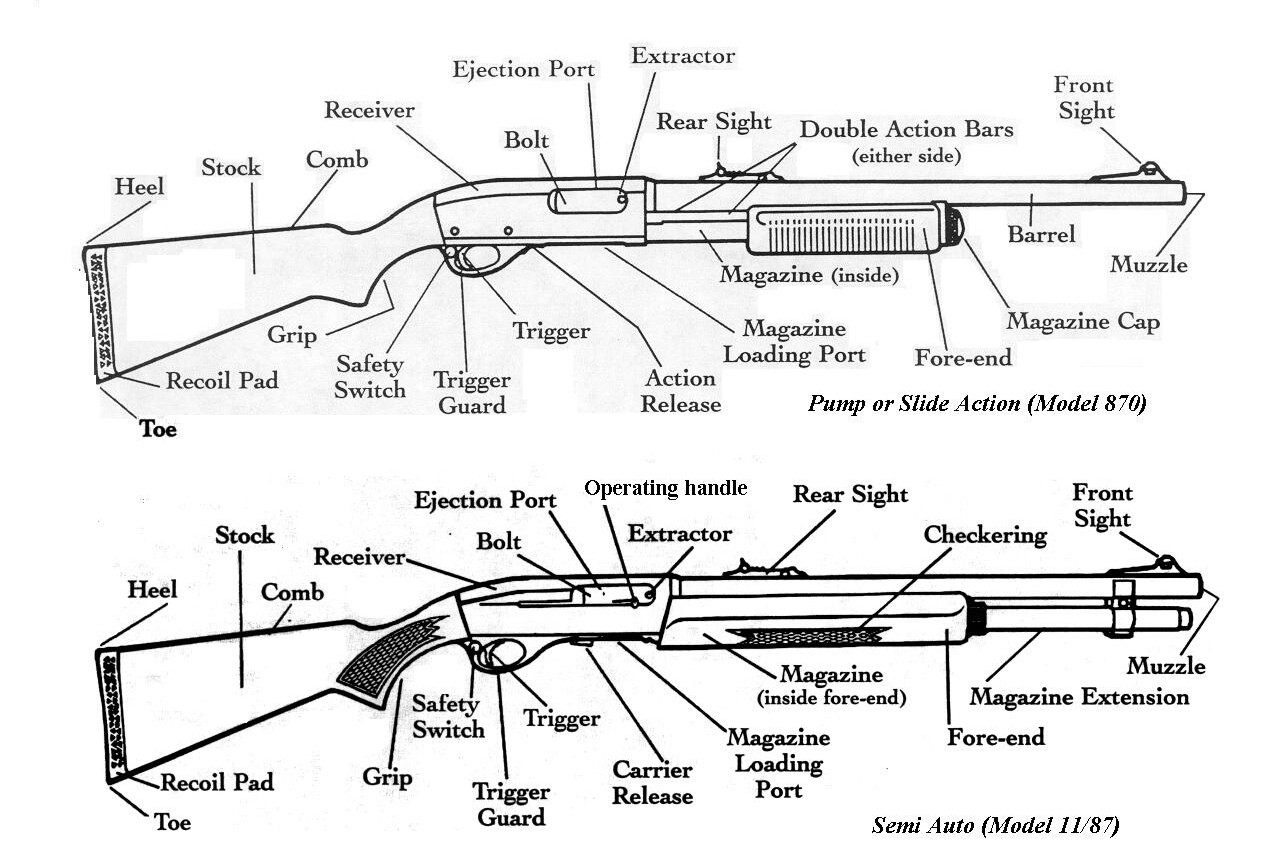 Semi-automatic - recoil operatedBenelli
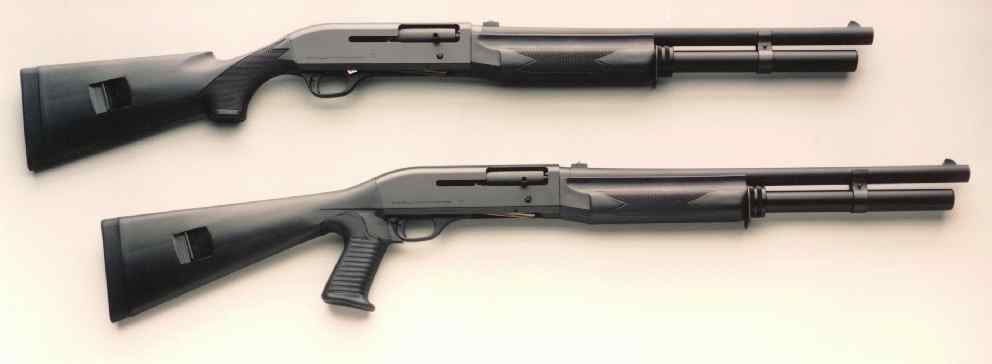 H&K / Benelli
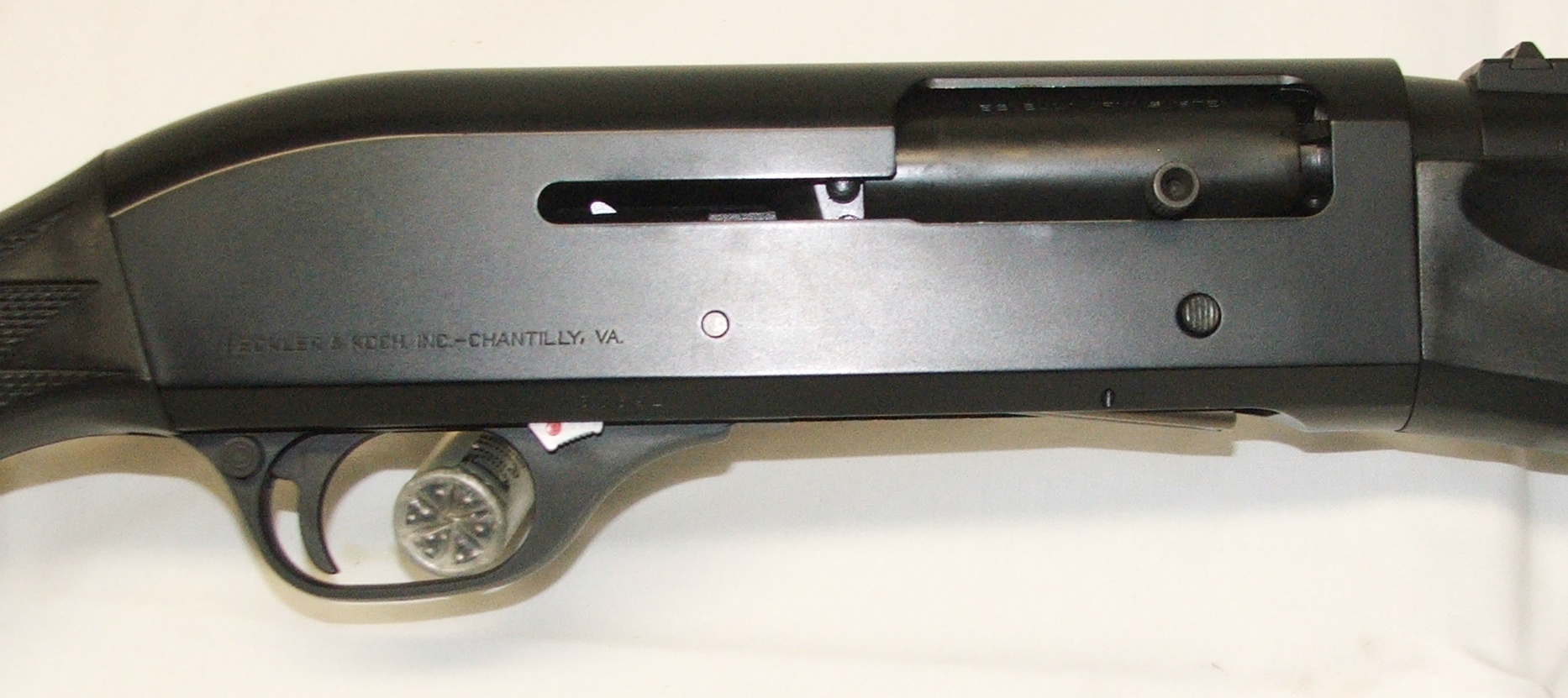 Bolt Release Button
Cartridge Drop Lever
The red dot indicates the hammer is cocked
Cyclic Operation
FEED 
FIRE
EXTRACT
EJECT
Cyclic Operation
FEED 
FIRE
EXTRACT
EJECT
Cyclic Operation
FEED 
FIRE
EXTRACT
EJECT
Cyclic Operation
FEED 
FIRE
EXTRACT
EJECT
All Stoppages Will Fall Into One Of These Categories!
Fitting the Weaponto the Shooter
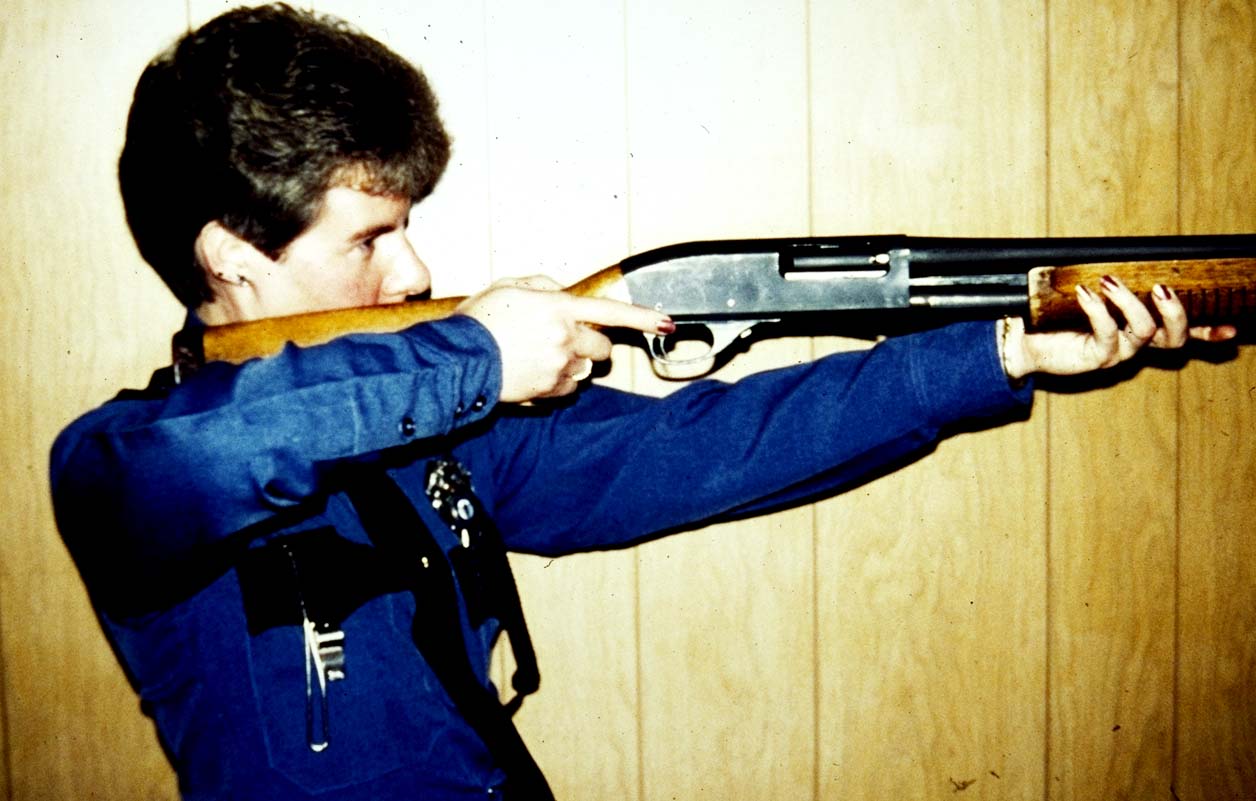 Standard stock
Places head to far back on the stock
Support arm fully extended
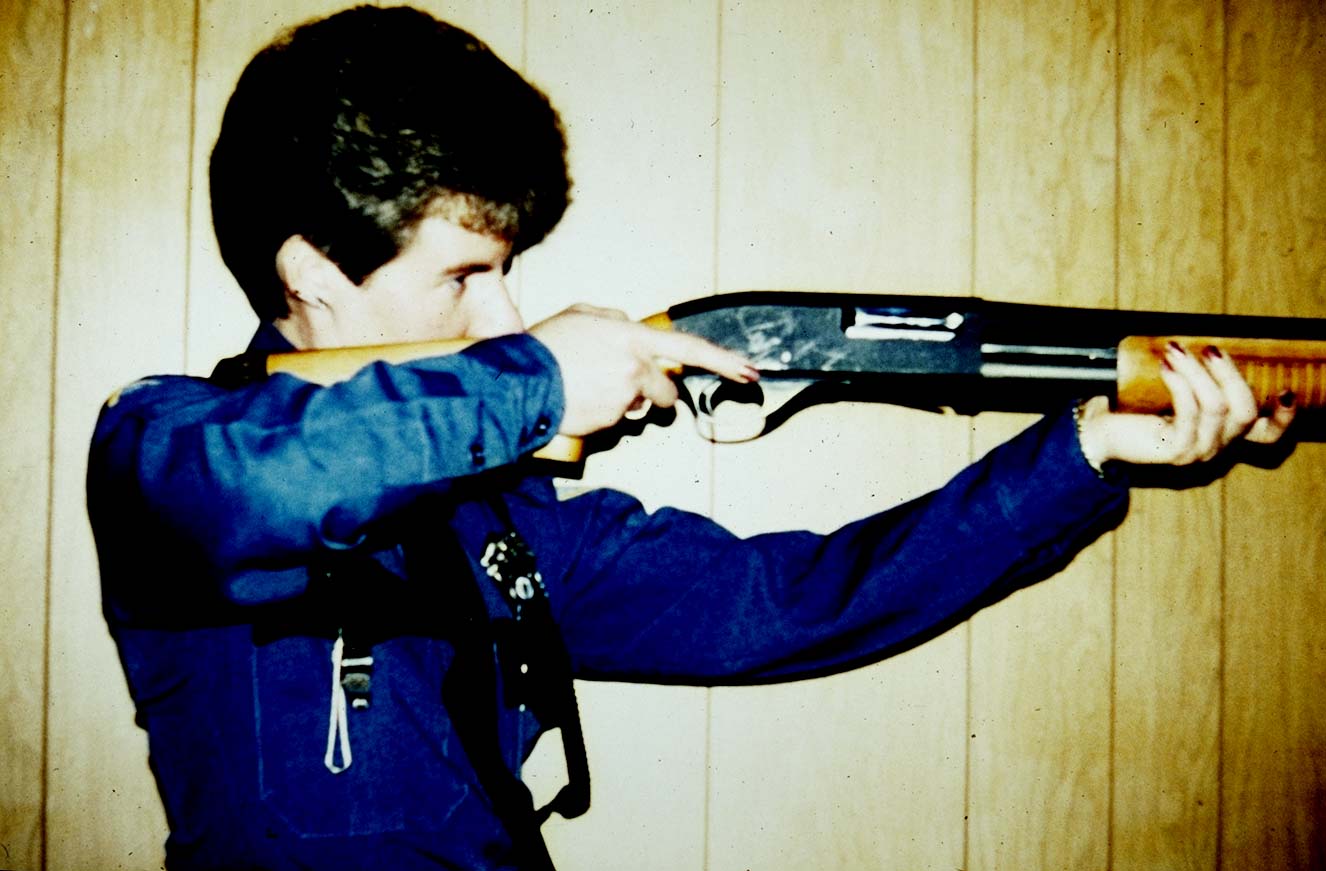 Youth or Tactical stock
Comparison of stock lengths
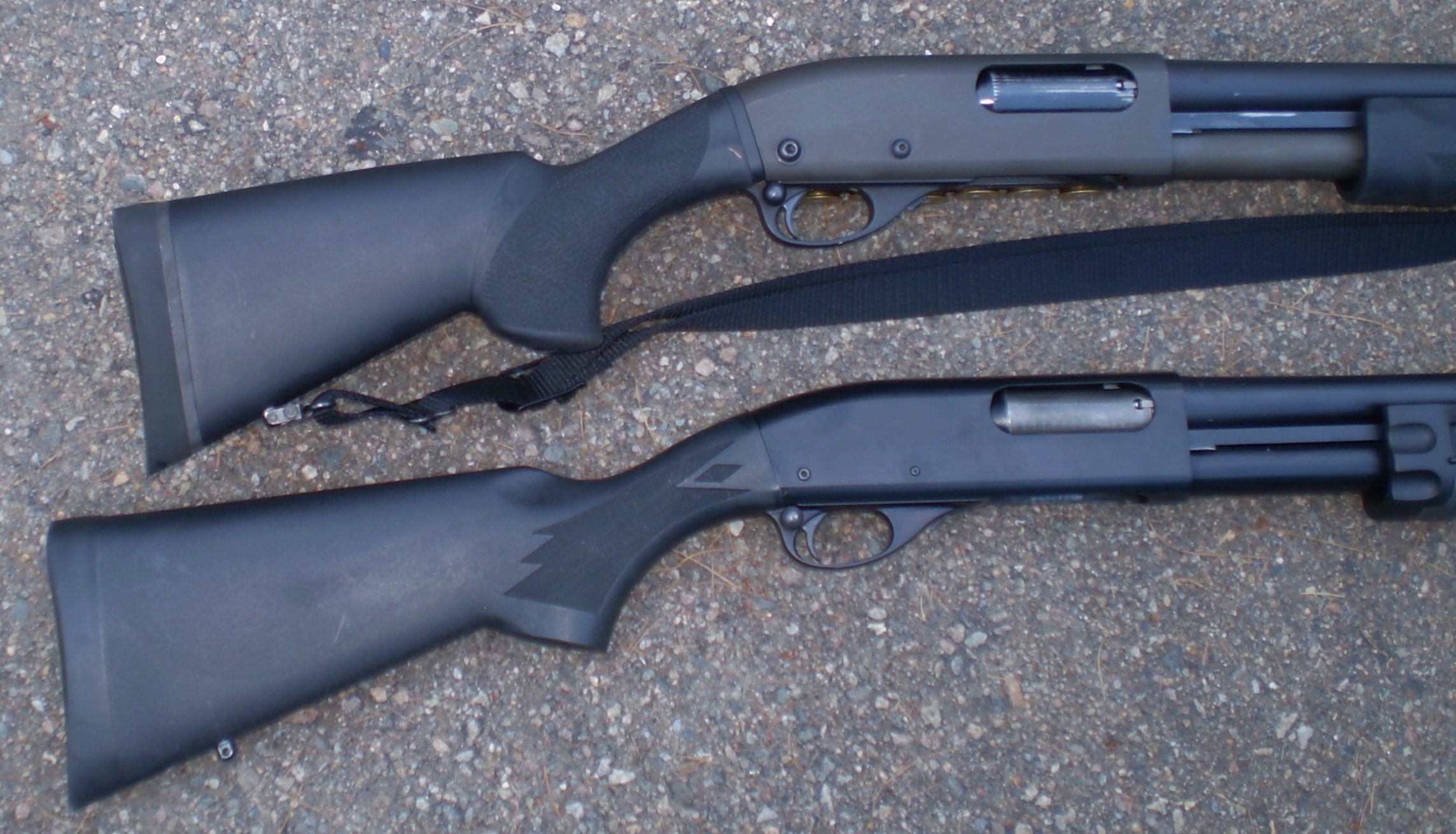 TACTICAL
STANDARD
Here Is Another Way
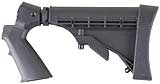 Adapter permits an M4 collapsible stock and pistol grip to replace the conventional stock
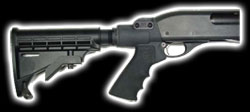 The adjustable stock permits changing the length of pull to
meet the needs of smaller officers and those with body armor.

M-4 stocks are available in 4 and 6 position versions.
Shotgun Fundamentals
Pump Shotgun Basics
Press
  Back
  Release
  Forward
Pump Shotgun Basics
Press
  Back
  Release
  Forward
Pump Shotgun Basics
Press
  Back
  Release
  Forward
Pump Shotgun Basics
Press
  Back
  Release
  Forward
Shotgun Fundamentals
Grip, Stance, Sights
&
Trigger Control
GRIP
Shotgun is a two handed tool
Firm hold on pistol grip and fore-end
Toe of stock in shoulder pocket
Proper stock to body contact critical- Prevents bruising
STANCE
Critical to proper and efficient operation- especially with smaller officers
Recoil (especially w/magnum loads)
Proper positioning necessary for rapid follow up shots- Bladed stance, knees flexed- Lean into the shot
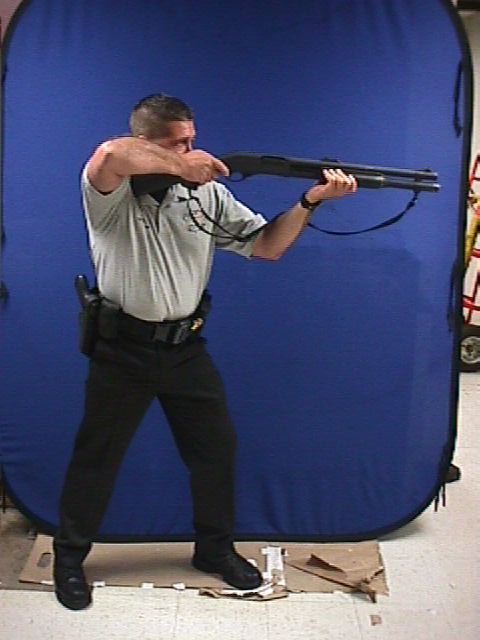 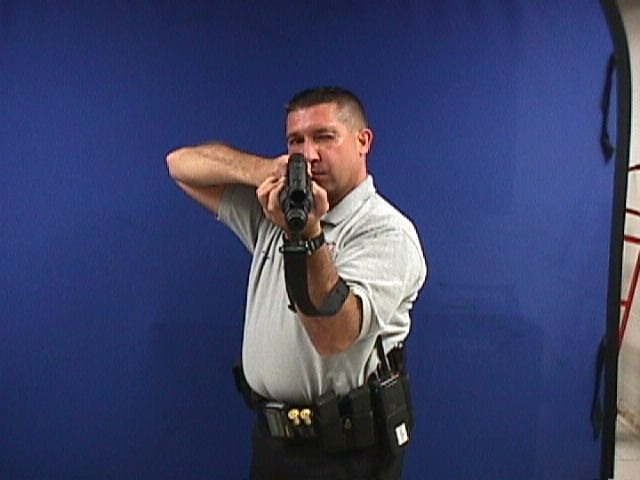 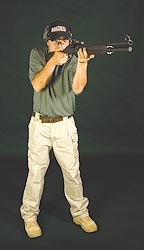 HK Stance

Note how the elbows are 
tucked in close to torso

Stance is less bladed
SIGHT PICTURE
Sights
Rifle – use just like handgun sights
  Bead – single ball at muzzle
  Ghost Ring – rear aperture with protected    blade front
Rifle Type Sights
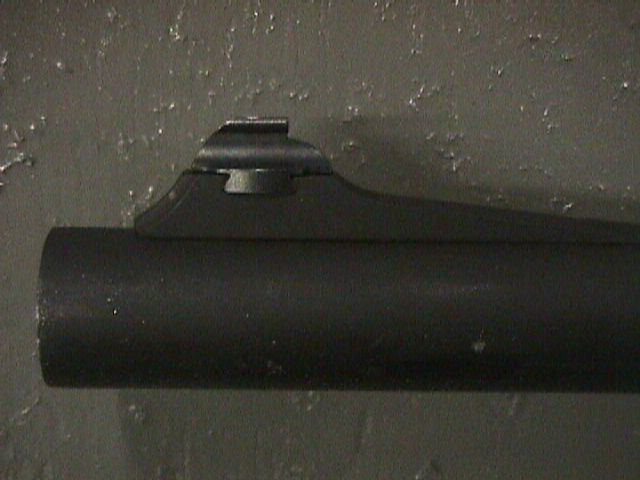 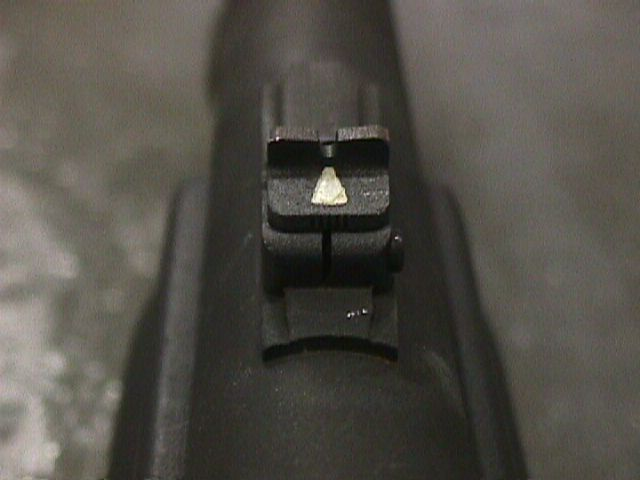 Front                                                         Rear
Rifle Sights
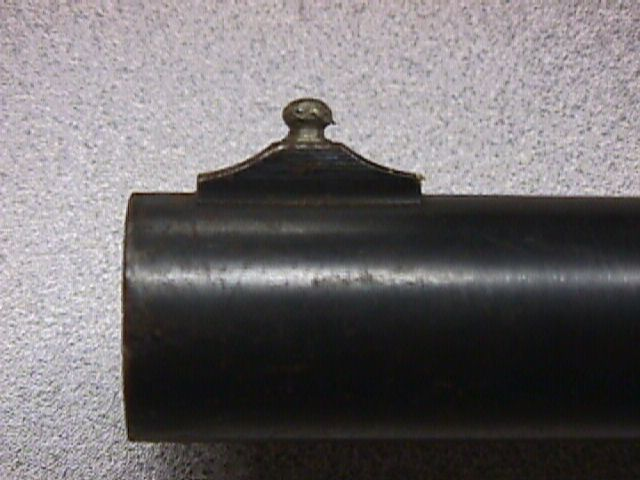 Raised Bead Front Sight
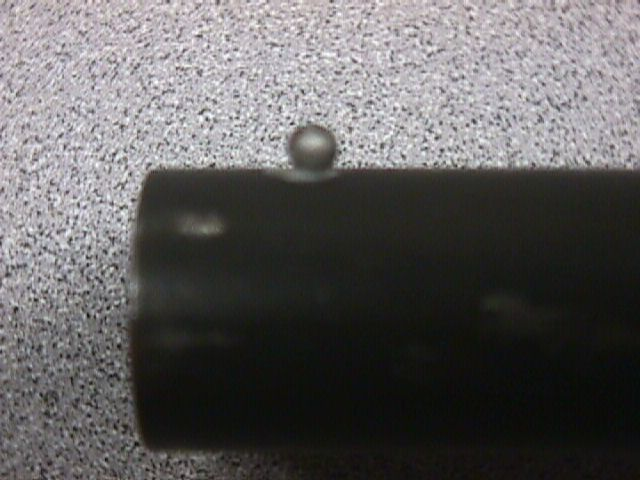 Bead Front Sight
Bead SightsCorrect Sight Picture
Bead SightsIncorrect Sight Picture
Ghost Ring Rear Sight
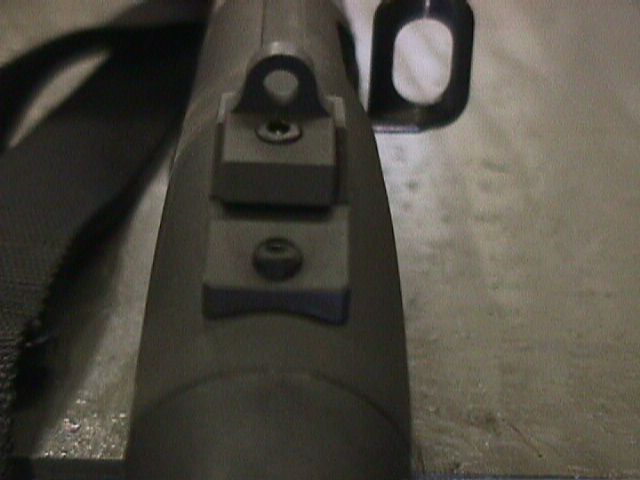 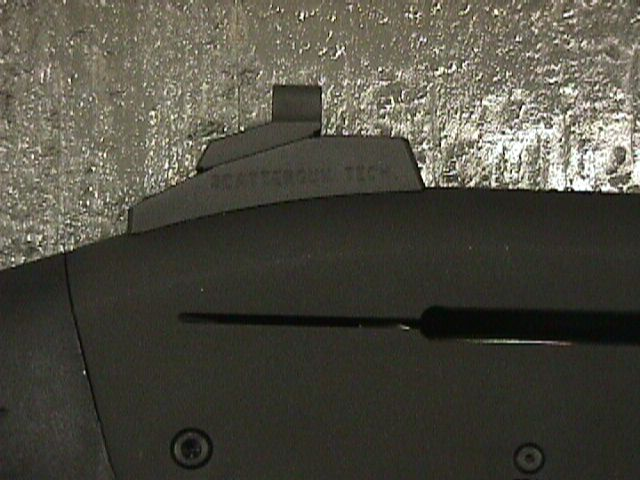 Looking forward                                        Side View
Ghost Ring
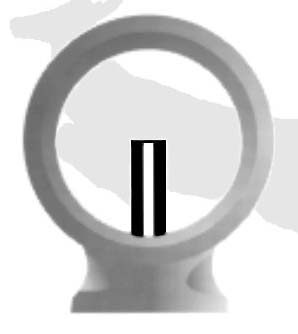 Trigger Control
Single Action trigger (Mossberg has a DA)
Press straight back

Be sure to release trigger after shot
The EASIEST mounting procedure to teach the novice with the shotgun is from theLow Ready
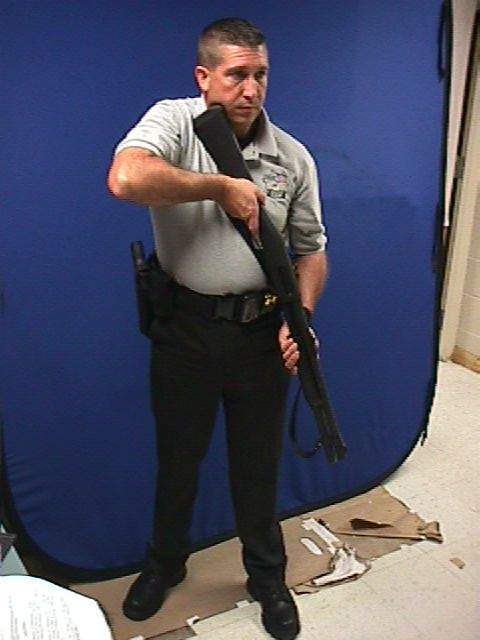 LOW READYPOSITION
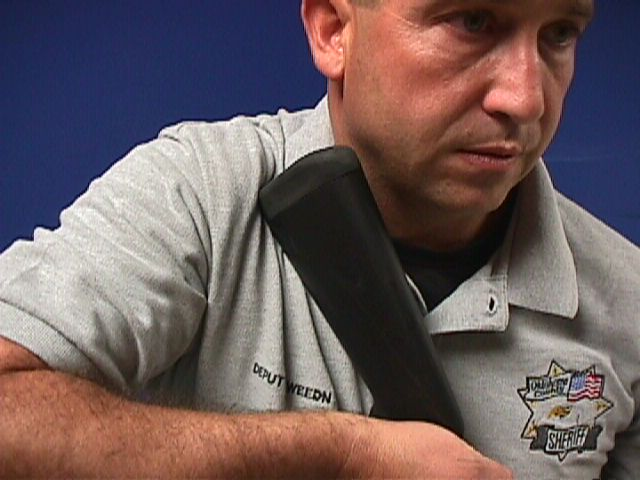 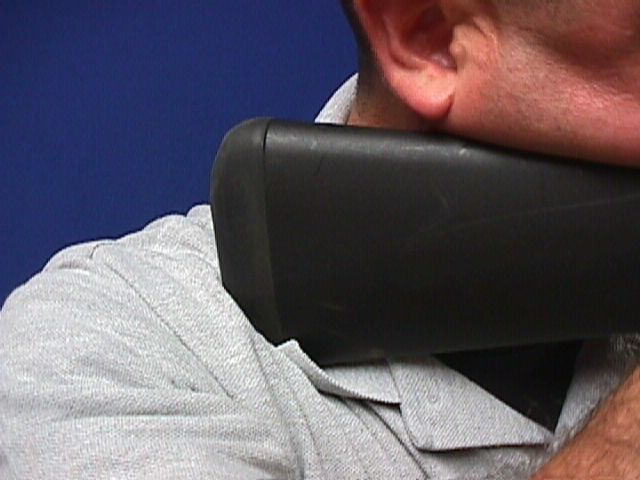 STOCK MOUNTING
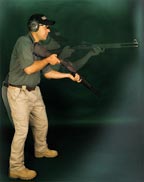 MOUNTING
Roll the shotgun up to yourline of sight.

Keep your head up

The shotgun comes up toyour eyes – not the other way
Shotgun Carry Condition Chart
F
I
N  T
G  R
E   I
R  G
     G
O  E
F  R
F
Unloaded      Action Open, Chamber Empty
	Condition               Magazine Empty
	                                   Safety  "ON"

	Transport               Action Closed, Chamber Empty 
	Condition                Loaded Magazine, 
	(Admin)                    Safety  "ON"

	Tactical                   Action Closed,  Loaded Chamber,
	Condition                Magazine Full
	                                    Safety "ON"
 
         	Firing                       Action Closed,  Loaded Chamber,
        	Condition                 Magazine Full
                                                   Safety  "OFF"
UNLOADED
Long term safe storage
In designated loading area, safety ON;
Confirm magazine and chamber EMPTY
Close action
Double check safety ON
Secure weapon
Shotgun Carry Condition Chart
F
I
N  T
G  R
E   I
R  G
     G
O  E
F  R
F
Unloaded              Action Open, Chamber Empty
	Condition               Magazine Empty
	                                   Safety  "ON"

	Transport    Action Closed, Chamber Empty 
	Condition                Loaded Magazine, 
	(Admin)                    Safety  "ON"

	Tactical                   Action Closed,  Loaded Chamber,
	Condition                Magazine Full
	                                    Safety "ON"
 
         	Firing                       Action Closed,  Loaded Chamber,
        	Condition                 Magazine Full
                                                   Safety  "OFF"
TRANSPORT LOAD
aka Administrative Mode or “Cruiser Carry”
In designated loading area, safety ON;
Confirm EMPTY, Close action
Load rounds in magazine
Double check safety ON
Secure weapon
Shotgun Carry Condition Chart
F
I
N  T
G  R
E   I
R  G
     G
O  E
F  R
F
Unloaded              Action Open, Chamber Empty
	Condition               Magazine Empty
	                                   Safety  "ON"

	Transport               Action Closed, Chamber Empty 
	Condition                Loaded Magazine, 
	(Admin)                    Safety  "ON“

	Tactical          Action Closed,  Loaded Chamber,
	Condition                Magazine Full
	                                    Safety "ON"
 
         	Firing                       Action Closed,  Loaded Chamber,
        	Condition                 Magazine Full
                                                   Safety  "OFF"
TACTICAL LOAD
Make weapon ready for threat confrontation
Remove from rack, muzzle in safe direction
Depress action lock, rack action fully to rear
Release action lock, close action fully
Weapon now has round chambered andcan be fired after safety is disengaged
Shotgun Carry Condition Chart
F
I
N  T
G  R
E   I
R  G
     G
O  E
F  R
F
Unloaded              Action Open, Chamber Empty
	Condition               Magazine Empty
	                                   Safety  "ON"

	Transport               Action Closed, Chamber Empty 
	Condition                Loaded Magazine, 
	(Admin)                    Safety  "ON"

	Tactical                   Action Closed,  Loaded Chamber,
	Condition                Magazine Full
	                                    Safety "ON"
 
         	Firing                Action Closed,  Loaded Chamber,
        	Condition                 Magazine Full
                                                   Safety  "OFF"
FIRING MODE
When the decision to employ deadly force has been made
Safety OFF
Sights lined up on target
Double check what is behind target
Finger ON trigger when on target
Fire if necessary
TACTICAL RELOAD
To replace rounds expended in gunfight  “Replace what you shot”  “Top Off”
Finger OFF trigger
Performed with support hand
Best performed behind cover
Stay focused on threat, not on reload
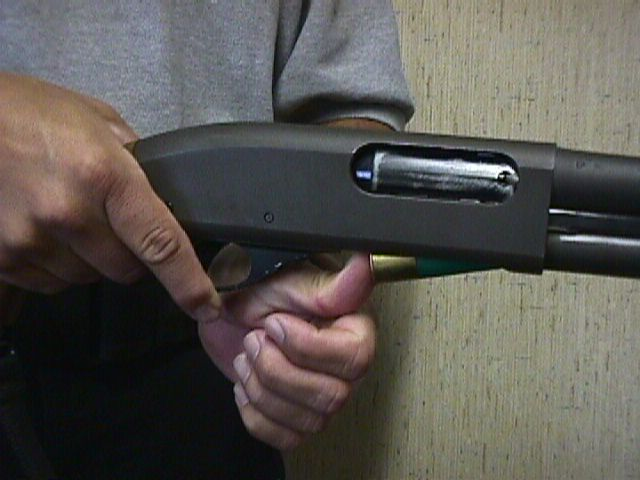 TACTICAL RELOAD
Replace what you shoot!
EMERGENCY RELOAD
aka “Combat Reload or Combat Load”
Performed when shotgun is shot dry
Action is left open, depress muzzle
Support hand drops 1 round into ejection port
Close action and fire if necessary
Finish reloading by Topping Off
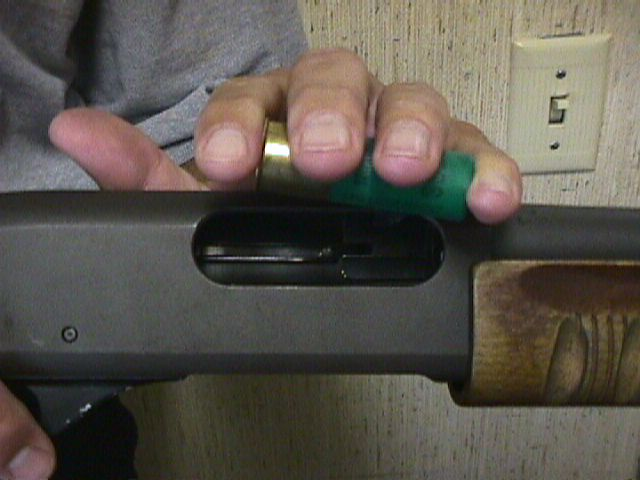 EMERGENCY RELOAD
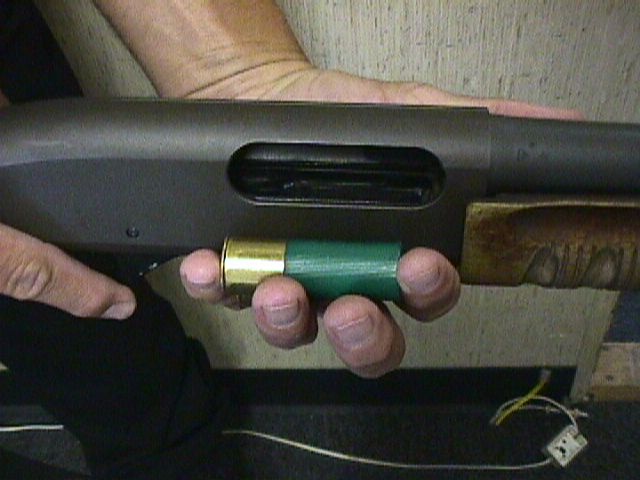 EMERGENCY RELOAD 2
ADMINISTRATIVE DOWNLOADPump Shotguns
Safe direction, safety ON, clear of bystanders
With off hand over ejection port, open action
Catch and pocket round as it ejects
Roll shotgun to dump next round into hand
Pocket round and check for empty chamber
Close action
Reload the 2 rounds into the magazine
ADMINISTRATIVE DOWNLOADBenelli Semi-Auto Shotguns
Safe direction, safety ON, clear of bystanders
Pull bolt handle to rear
Pick round off extractor
Close action
Reload the round into the magazine
ADMINISTRATIVE DOWNLOADRemington Semi-Auto Shotguns
Safe direction, safety ON, clear of bystanders
Pull bolt handle to rear
Pick round off extractor
Close action
Reload the round into the magazine
UNLOADING PROCEDURE
To completely empty the shotgun
Safe direction, safety ON
Perform all steps in Download except reloading back to magazine
Manipulate shell latches to release rounds inmagazine one at a time
Double check for empty chamber
Visually confirm empty chamber & magazine
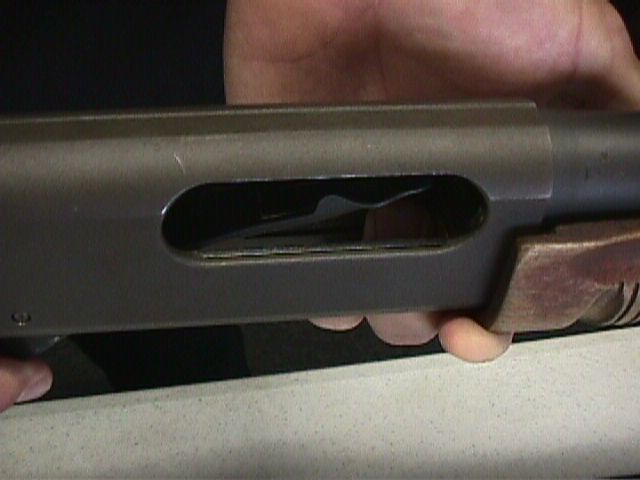 Double Check - Chamber Is EMPTY
Key Accessories
Sling
Spare Ammo
Light
QUESTIONS?